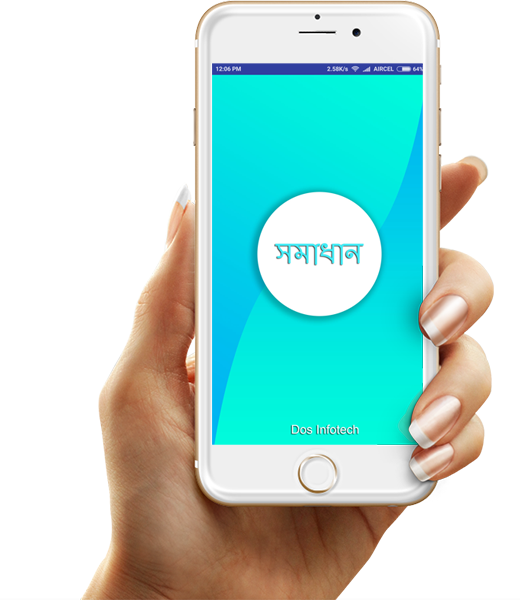 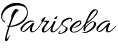 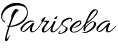 E - Services' for every municipal citizen
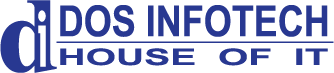 Introductions
Municipal Pariseba app provides municipal services directly from the your
 home without visiting your municipality several time.
One time registration 
Request for services from mobile phone 
Received certificate /document from municipality
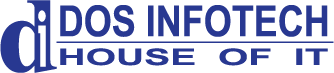 Advantages
Fast & Efficient
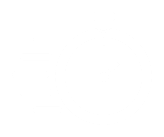 Request for services faster & Efficiently.
Save Time
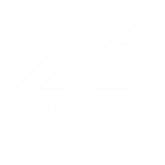 No need to visit your municipality thousand times & 
go through thousands of paper work.
Save Paper
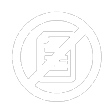 Digital complaint so no need to waist papers on each complaint.
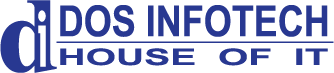 Registration
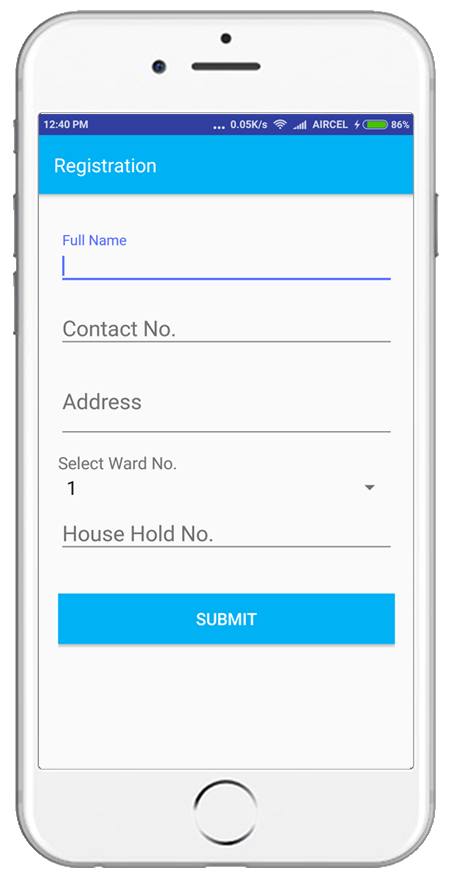 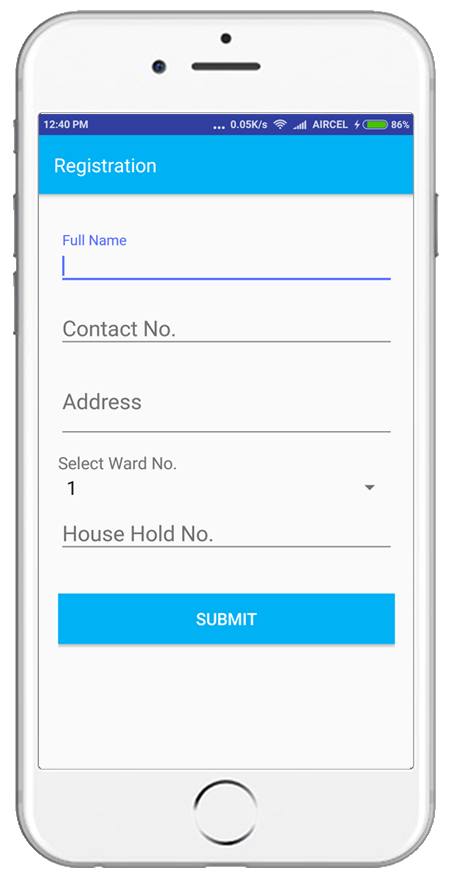 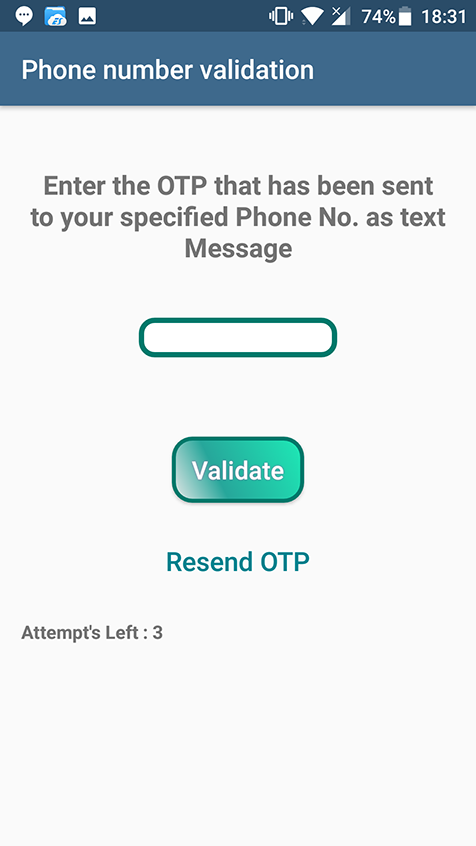 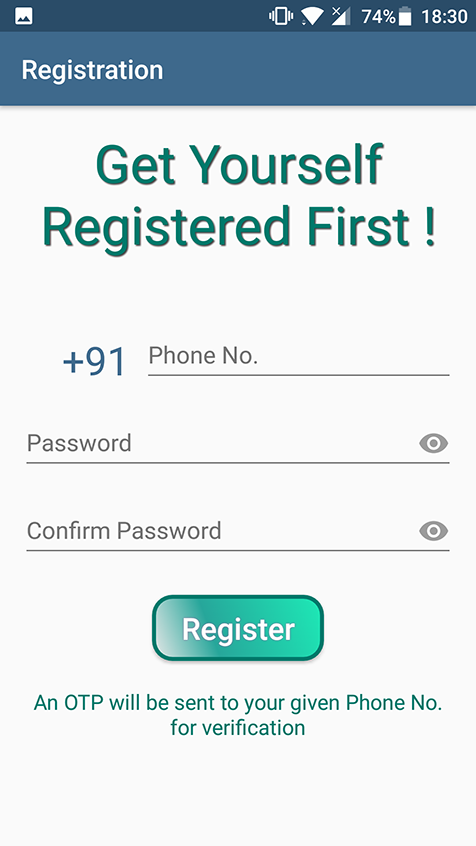 Easy registration with mobile number.
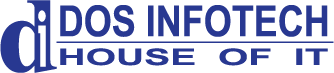 Select require services
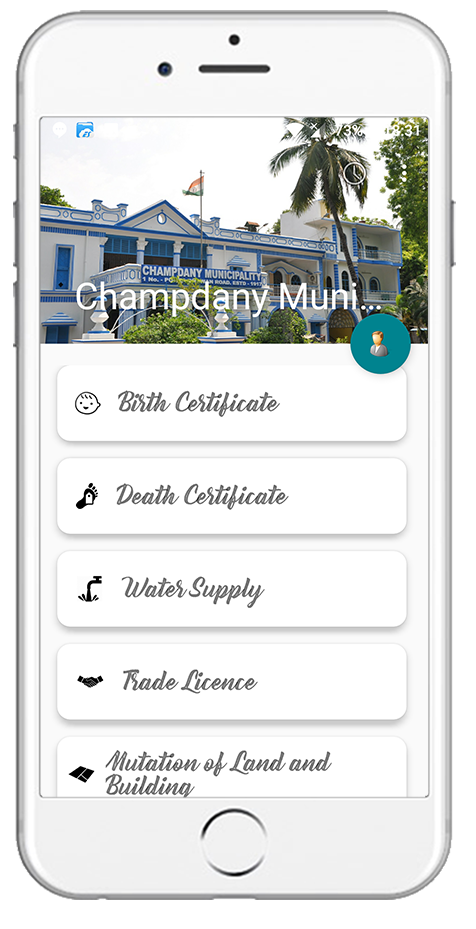 Select a service that you would like to request
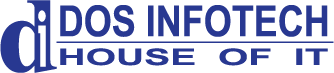